Причины и последствия детской агрессии
Подготовила:
социальный педагог
первой квалификационной
 категории
Красуцкая С. О.
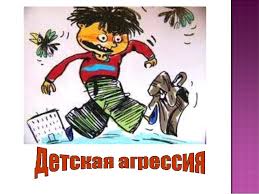 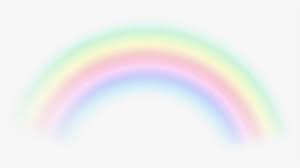 Агрессия (от латинского «agressio» — нападение, приступ) – это физическое или вербальное (словесное) поведение, направленное на причинение вреда кому-либо или чему-либо.
Агрессивное поведение у детей - это своеобразный сигнал SOS, крик о помощи, о внимании к своему внутреннему миру, в котором накопилось слишком много разрушительных эмоций, с которыми ребёнок справиться не в силах.
Причины агрессии
Также причинами может быть:
как «выученное» поведение, когда ребенок поступает агрессивно, следуя образцу (чаще всего поведение родителей или значимых взрослых, литературных, кино- и телегероев).
стремление привлечь к себе внимание сверстников;
стремление получить желанный результат; 
стремление быть главным; 
защита и месть;
желание ущемить достоинство другого с целью подчеркнуть свое превосходство.
ПРОЯВЛЕНИЯ АГРЕССИИ
Различия в проявлении агрессивности мальчиков и девочек
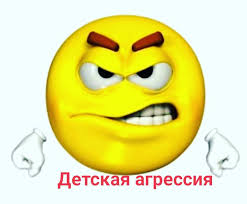 Последствия агрессии
Как предотвратить разрушительное проявление агрессивности у ребенка?
Памятка по предупреждению детской агрессии
1. Постарайтесь сохранить в своей семье атмосферу открытости и доверия.
2. Не давайте своему ребенку несбыточных обещаний, не вселяйте в его душу несбыточных надеж
3. Не ставьте своему ребенку каких бы то ни было условий.
4. Будьте тактичны в проявлении мер воздействия на ребенка.
5. Не наказывайте своего ребенка за то, что позволяете делать себе.
6. Не изменяйте своим требованиям по отношению к ребенку в угоду чему-либо.
7. Не шантажируйте ребенка своими отношениями друг с другом
8. Не бойтесь поделиться с ребенком своими чувствами и слабостями.
9. Не ставьте свои отношения с собственным ребенком в зависимость от его учебных успехов.
10. Помните, что ребенок — это воплощенная возможность!
Воспользуйтесь ею так, чтобы она была реализована в полной мере!
СПАСИБО ЗА ВНИМАНИЕ!